Multivariate Heavy Tailed Distribution Generator Using Poisson Processes
UMASS Team and Cornell Team
Presenter: Shan Lu
10/7/2014
11/5/2014
1
Outline
Stochastic Differential Equation Models for Power Law Behavior
SDE Model and Network Generative Models
Real Data Fitting
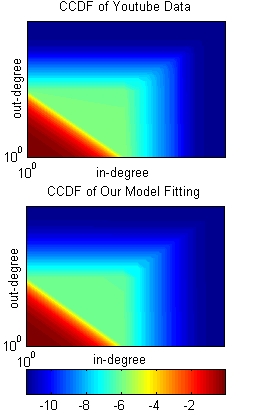 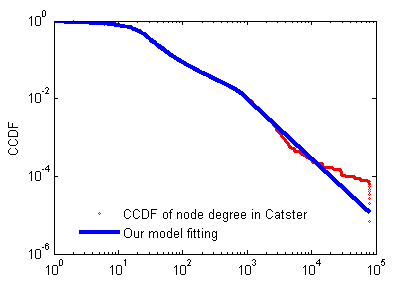 11/5/2014
2
Outline
Stochastic Differential Equation Models for Power Law Behavior
SDE Model and Network Generative Models
Real Data Fitting
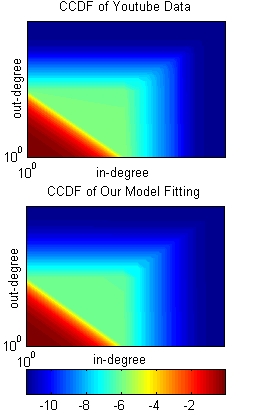 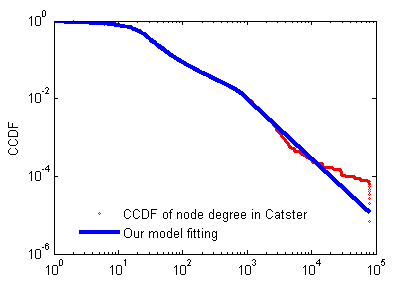 11/5/2014
3
Stochastic Differential Equation Models for Power Law Behavior
Grows exponentially and killed at an exponentially distributed time [Reed and Hughes, 2002]
SDE model with Poisson resetting process
Lower tail power law [Brockett, 2007]
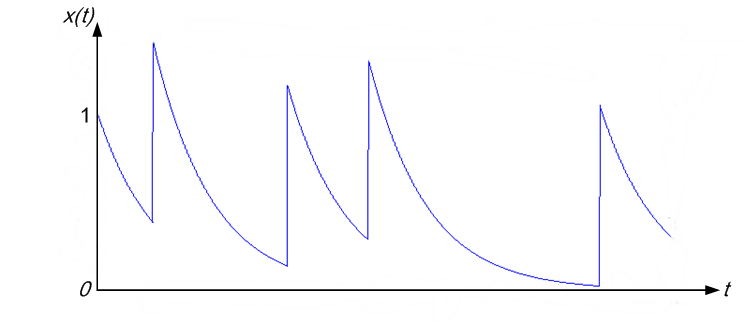 11/5/2014
4
Upper tail power law generator
Convert it to upper tail power law
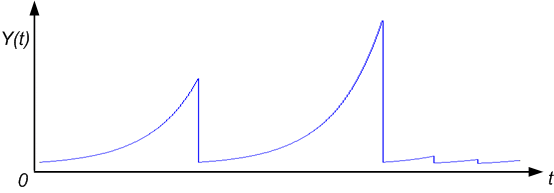 drops to
11/5/2014
5
Upper tail power law generator
A simpler model: restore to a fixed value
Fokker Planck equation:
Steady state distribution:
11/5/2014
6
Upper tail power law generator
What if      is non-constant?
and
11/5/2014
7
Upper tail power law generator
Smoother transition (example)
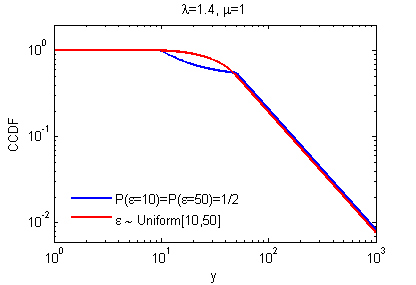 11/5/2014
8
2D model with sharing Poisson counter
Sharing Poisson Counter
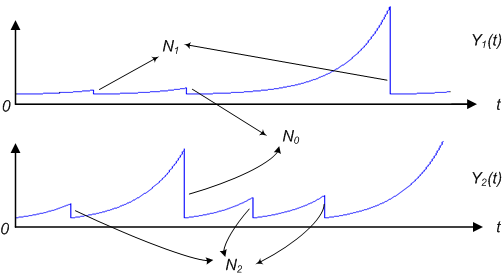 11/5/2014
9
2D model with sharing Poisson counter
Correlated bivariate power law distribution
CCDF:
Asymptotically independent:
11/5/2014
10
2D model with sharing Poisson Counter and Markov on-off  Modulation
Modulated model
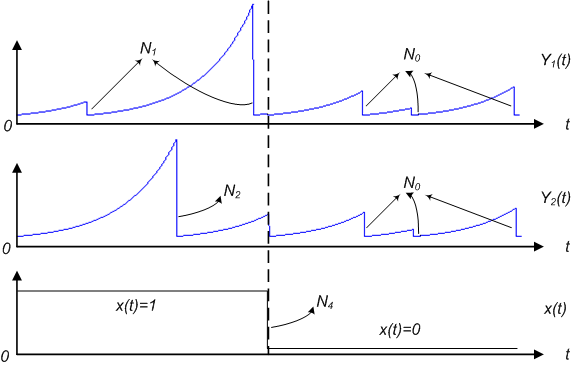 11/5/2014
11
2D model with sharing Poisson Counter and Markov on-off  Modulation
Modulated model
With                                           :
11/5/2014
12
2D model with sharing Poisson Counter and Markov on-off  Modulation
Modulated model
Go to 1 or 0 when a parameter is perturbed?
11/5/2014
13
[Speaker Notes: But we will show that the conditional probability goes to 1 or 0 continuously as a function of value y. When there is a small offset for the value of \lambda, the corresponding offset for the conditional probability is growing  as a function of y with a bound min{p_on, p_off}y^delta]
2D model with sharing Poisson Counter and Markov on-off  Modulation
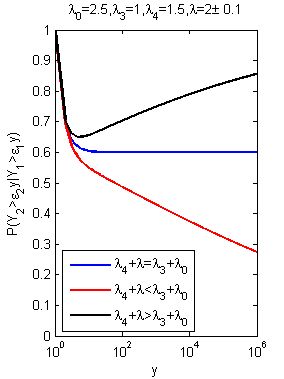 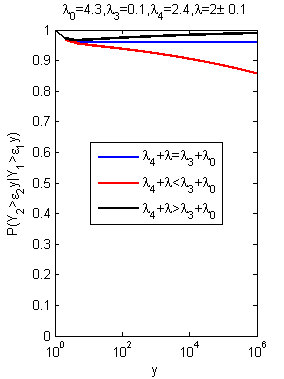 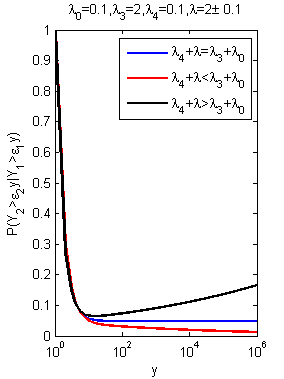 11/5/2014
14
[Speaker Notes: Here we plot the conditional probability as a function of y given a small offset for lambda under three different p_off values. The conditional probabilities go to 1 or 0 gradually and slowly, especially for the case when p_on or p_off is quite small. Therefore our model could be used to fit the real data where infinity values do not happen and suggests future conditional probability when the network gets even bigger;]
Outline
Stochastic Differential Equation Models for Power Law Behavior
SDE Model and Network Generative Models
Real Data Fitting
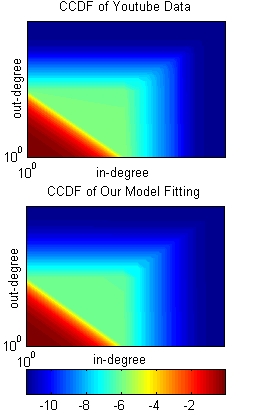 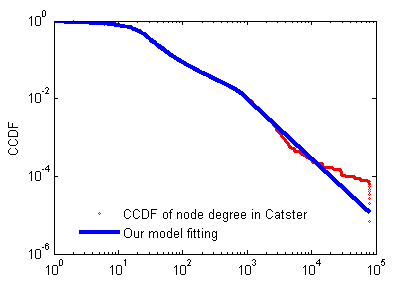 11/5/2014
15
SDE Models for Expected Degree Growth in Generative Models
Preferential attachment
Growing network
Expected number of nodes added at each step
Expected degree (or in-degree, out-degree) added at each step
Add to the new nodes
Add to the nodes in original network with preferential attachment
11/5/2014
16
SDE Models for Expected Degree Growth in Generative Models
Number of nodes         grows exponentially
Exponentially distributed life time:
Total degree in network
Preferential attachment
A node with degree        :
Exponential growth :
11/5/2014
17
SDE Models for Expected Degree Growth in Generative Models
Undirected generative models
With probability       add a new node to the graph and the new node is connected with      existing nodes in the graph;
With probability                        append to the graph      undirected edges between two existing nodes.
Distribution:
Barabási–Albert model :
11/5/2014
18
SDE Models for Expected Degree Growth in Generative Models
Directed model by Bollobás et al. (2003)
With probability       append to the graph with a new node      and an edge leading from     to an existing node     ;
With probability      append to the graph with a new node       and an edge leading from existing node       to the new node     ;     
With probability                              append to the graph a directed edge              between two existing nodes      and     .
11/5/2014
19
Outline
Stochastic Differential Equation Models for Power Law Behavior
SDE Model and Network Generative Models
Real Data Fitting
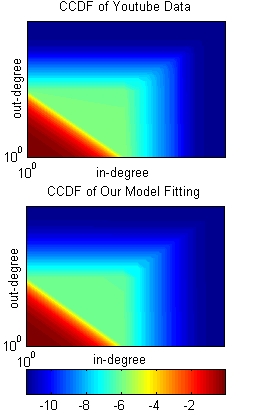 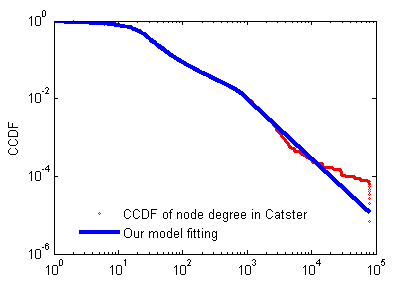 11/5/2014
20
1D data fitting
Dataset
Catster friendship, 149,700 vertices, 5,449,275 edges
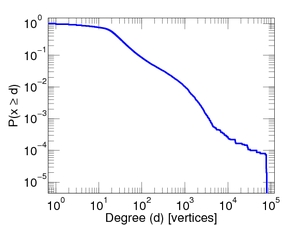 KONECT: http://konect.uni-koblenz.de/networks/
11/5/2014
21
1D data fitting
Our model fitting
Discrete probability distribution
Uniform distribution
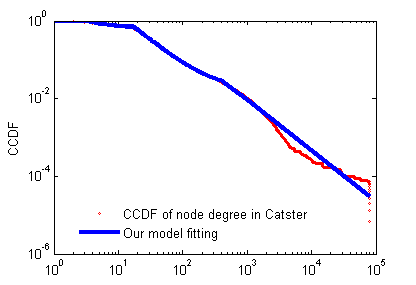 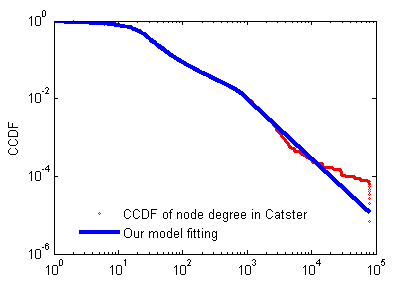 mse: 3.2120e-007
mse: 1.2897e-007
(mse: mean squared error)
11/5/2014
22
1D data fitting
Fitting parameters
Discrete probability distribution
Uniform distribution
Discrete:
Uniform:
11/5/2014
23
2D data fitting
8 datasets, directed
arXiv’s hep-ph citation network, 34,546 vertices, 421,578 edges
CiteSeer citation network, 384,413 vertices, 1,751,463 edges
Flickr social network, 2,302,925 vertices, 33,140,017 edges
Github user network, 6667591 vertices,  4,032,331 edges
Livejournal social network, 4,847,571 vertices, 68,475,391 edges 
TREC WT10g hyperlinks, 1,601,787 vertices, 8,063,026 edges
US patent citation network, 3,774,768 vertices, 16,518,947 edges
Youtube friendship links, 1,138,499 vertices, 4,942,297 edges
KONECT: http://konect.uni-koblenz.de/networks/
11/5/2014
24
2D data fitting
8 networks with empirical correlation
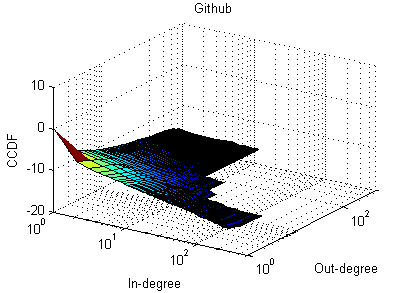 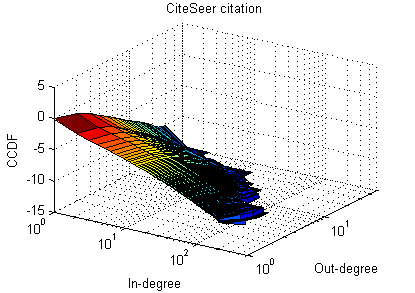 0.0381
0.0541
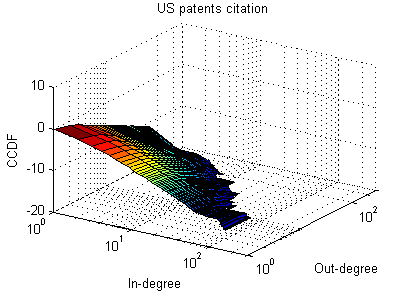 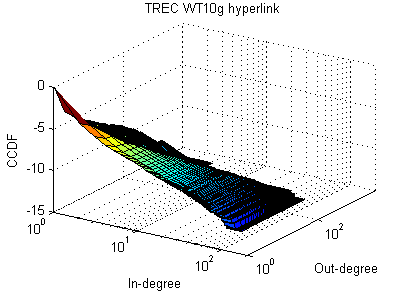 0.0505
0.098
11/5/2014
25
2D data fitting
8 networks with empirical correlation
0.1055
0.6478
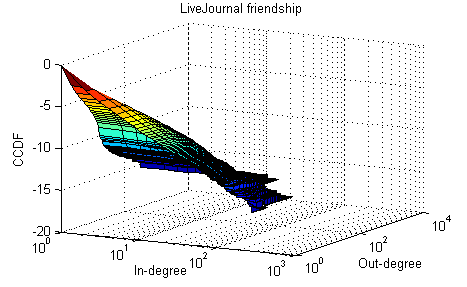 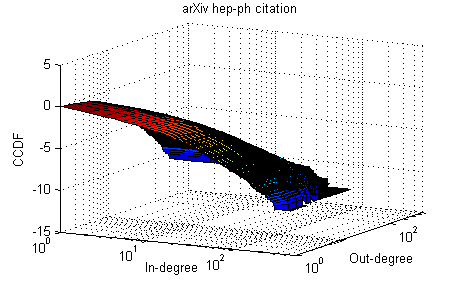 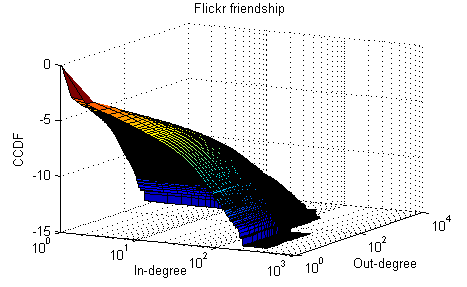 0.7558
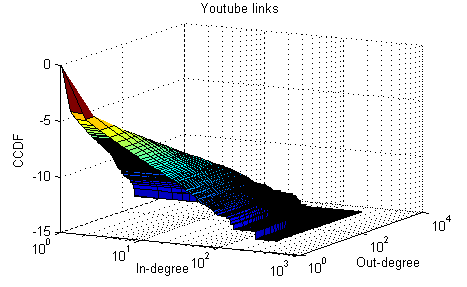 0.9492
11/5/2014
26
2D data fitting
“Tail” behavior
Top 10 users’ IDs ranked by in-degree and out-degree
11/5/2014
27
2D data fitting
“Tail” behavior v.s. Experiment result
(1)
The tail behavior of the four networks and fitting results
11/5/2014
28
2D data fitting
“Tail” behavior v.s. Experiment result
(2)
The tail behavior of the four networks and fitting results
11/5/2014
29
2D data fitting
Heat map comparison
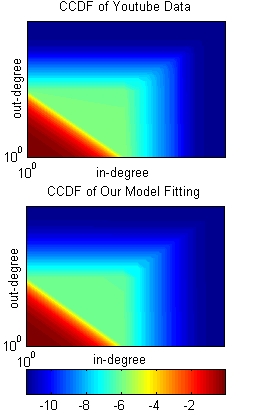 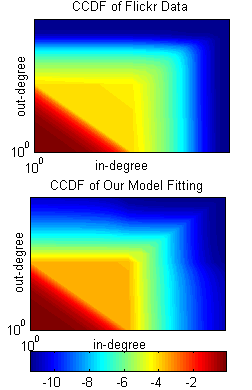 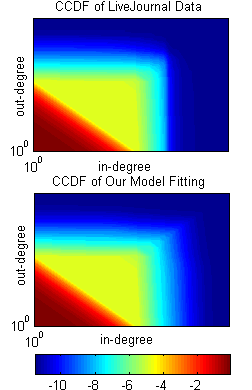 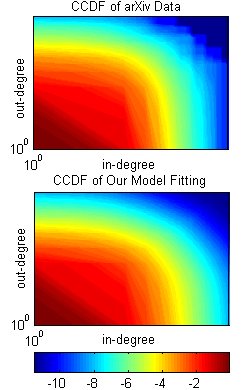 11/5/2014
30
Conclusions
Conclusions
Propose a multivariate power law generator with asymptotic fractional conditional probability.
Model can be used to fit real data and suggest future conditional probability.
Suggest generative mechanism for multivariate distributions with asymptotically fractional conditional probability. Provide possible generative explanations for distributions seen in the real data.
Future work- (without resetting as Markov on-off transition?)
Conjecture:   Asymptotic independent?
11/5/2014
31
Thank you!
11/5/2014
32